DEMONOLOGY
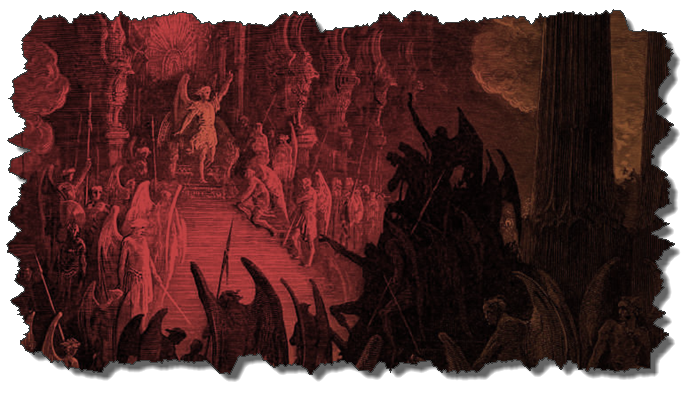 Dr. Andy Woods
Senior Pastor – Sugar Land Bible Church
President – Chafer Theological Seminary
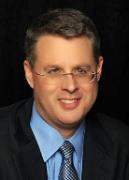 Preview of Angelology
Good angels
Satanology
Demonology
Gen. 6:1-4 controversy
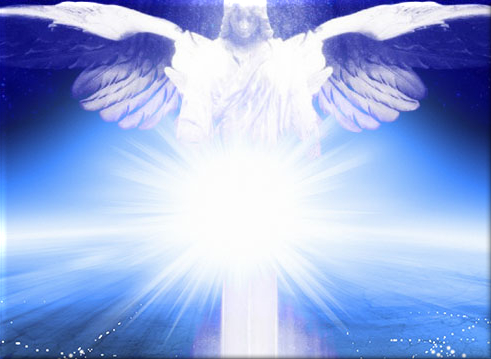 Overview
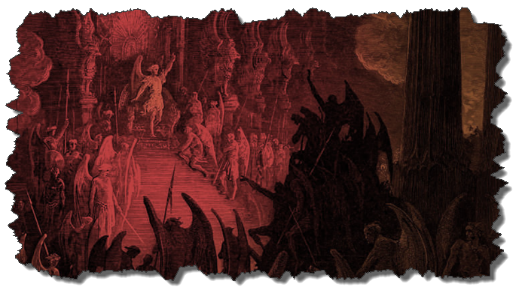 Overview
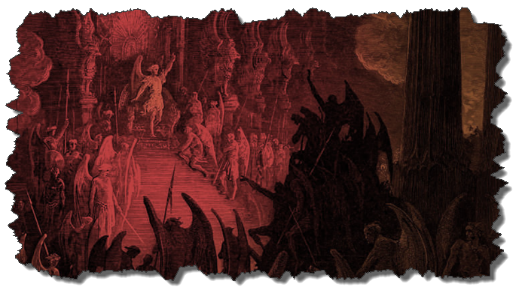 Existence
OT
Deut 32:17
Ps 106:37
NT
Over 100x
All NT writers (except Hebrews)
Christ (Matt 8:29; 10:1; 12:43-45)
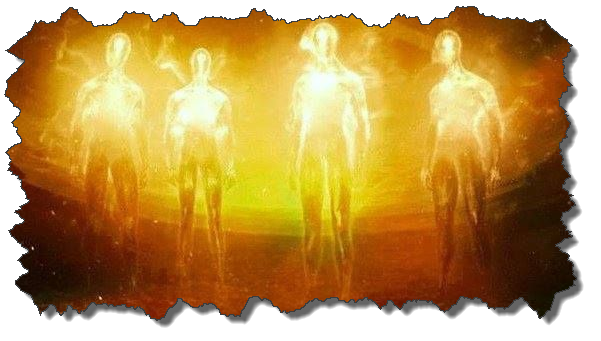 Overview
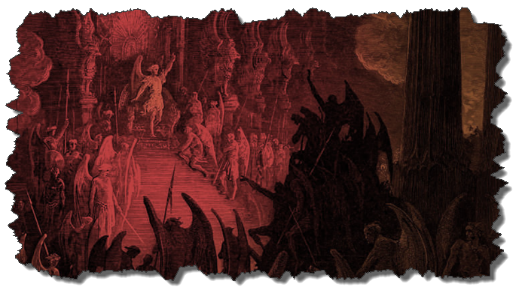 Overview
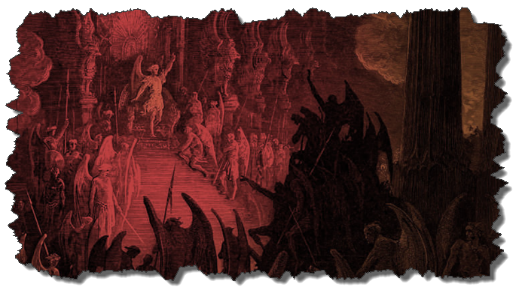 Personhood
Attributes of personhood
Intellect – Acts 19:15
Emotions – Luke 8:28; Jas 2:19
Will – Luke 8:32
Personal pronouns – Mark 1:24-25
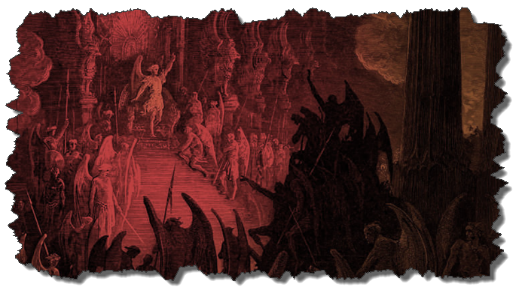 Overview
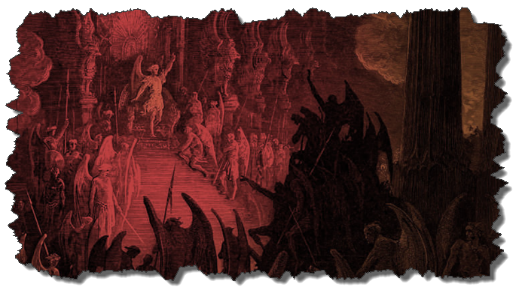 Characteristics
Spirits-Matt 8:16; Eph 6:12
Corrupt
Unclean – Matt 10:1
Evil – Luke 7:21
Rulers of darkness in spiritual wickedness – Eph 6:12
Degrees of wickedness – Matt 12:45
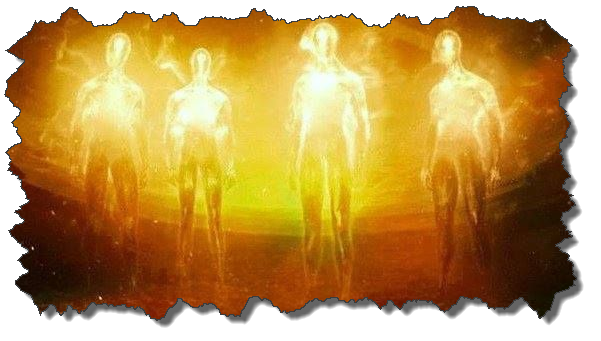 Characteristics (cont’d)
Manifestation
Invisible
Prophetic events = ugly/hideous (Rev 9:7-10; 16:13-16)
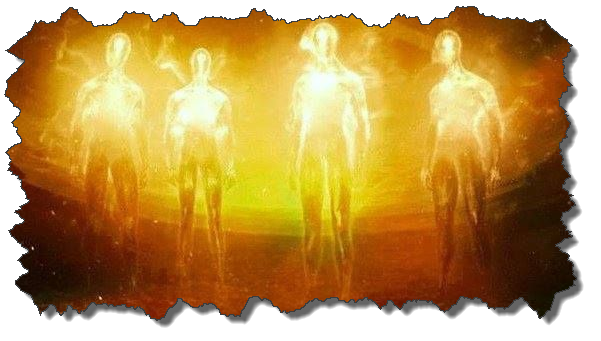 Overview
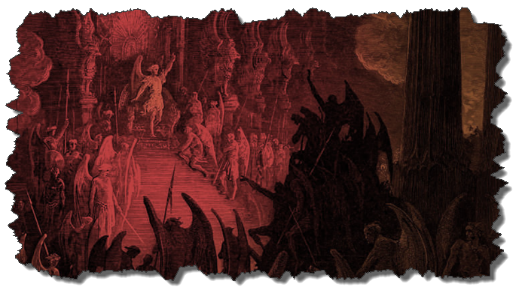 Powers
Great strength (Mark 5:3-4; Acts 19:16) but not omnipotent (Dan 10:13)
Superhuman intelligence (2 Sam. 14:20; Luke 8:28; 20:35-36) but not omniscient (Acts 19:15)
Not confined by physical space or barriers (Mark 5:9) but not omnipresent (Mark 5:12)
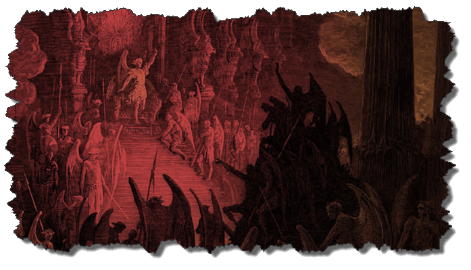 Overview
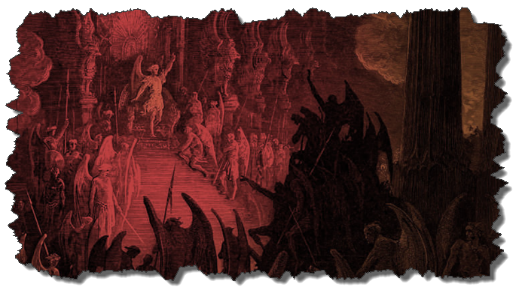 Works
General
Satan’s lack of omnipresence (Job 1:7; 2:2) forces him to work through demons (Matt 12:24; 25:41; Rev 12:7; 2 Cor 12:7)
Work in harmony with one another (Eph 6:11-12)
Influence human government (Dan 10:13, 20)
Promote false religion (1 Cor 10:20; 1 Tim 4:1)
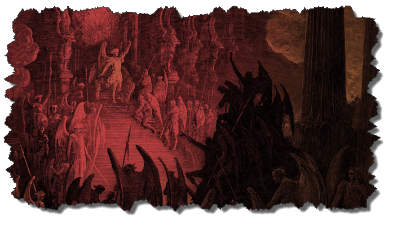 Works (cont’d)
General
Afflict the mind (Mark 5:3, 5)
Afflict the body (Matt 12:22; Mark 9:22; Luke 13:11, 16)
Hinder believers’ prayers (Dan 10:12-20)
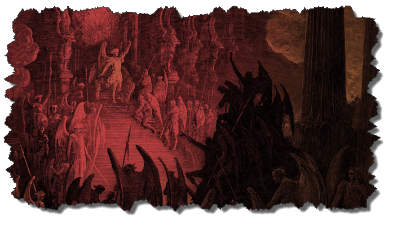 Bible Verses Against Necromancy
Lev. 19:13
Deut. 18:9-14
1 Sam. 28:7-8
2 Kgs. 21:6
1 Chron. 10:13
Isa. 8:19-20
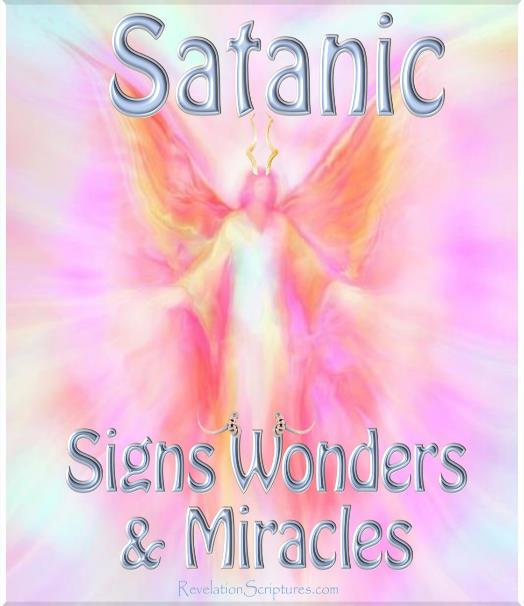 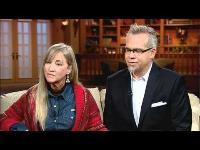 Steve Berger
Steve Berger & Sarah Berger, Have Heart: Bridging the Gulf Between Heaven and Earth (Franklin, TN: Grace Chapel, 2010).
“And then one night, Josiah showed up in a dream” (p. 69)
“Josiah came into the sanctuary…It wasn’t like he just appeared there. It was a sense of him coming into the aisle, and he got down on one knee and bent into my ear…Then, as quickly as he came, he left. It wasn’t that he disappeared; rather, it was a sense of him leaving the sanctuary…. He had a sense of speed about him, not that he was hurried, but as if life on earth was much slower than in Heaven—it’s a different place, a different plane. I stood up and went over to my wife and told her, ‘Josiah was just here.’” p. 99-100.
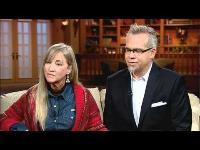 Steve Berger
Steve Berger & Sarah Berger, Have Heart: Bridging the Gulf Between Heaven and Earth (Franklin, TN: Grace Chapel, 2010).
“The next thing I knew, Josiah came into [the church] sanctuary…and he got down on one knee and bent to speak into my ear….I stood up and went over to my wife and told her, ‘Josiah was just here’” (pp. 99-100).
“God granted Josiah permission to make an appearance…it demonstrates his continued presence in not only our lives but in the lives of his friends as well” (p. 100; italics added).
“Yes, the residents of Heaven are personally present, they are aware, and they are near!” p. 100-101.
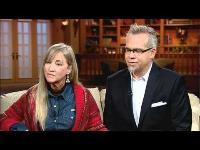 Steve Berger
Steve Berger & Sarah Berger, Have Heart: Bridging the Gulf Between Heaven and Earth (Franklin, TN: Grace Chapel, 2010).
“Yes, the residents of Heaven are personally present, they are aware, and they are near!” p. 100-101.
“We want all of us to continue to have relationship with Siah right up until the day that we are face-to-face in Heaven with him” (p. 103).
“We know that [Josiah] can see us, hear us, and even be involved, not only in our lives but also in the lives of his friends. We are continually hearing of Siah coming to friends in dreams…” (p. 104).
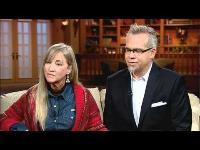 Steve Berger
Steve Berger & Sarah Berger, Have Heart: Bridging the Gulf Between Heaven and Earth (Franklin, TN: Grace Chapel, 2010).
“The cloud of witnesses [of ‘Christian loved ones in Heaven’] is personal, and we believe it is part of their work in the spiritual realm to cheer on their loved ones still on earth…” (p. 107; italics added).
“Our loved ones may show up in dreams or visits or other ways (who can limit God’s imagination?), but the fact is that we’re connected….There is a thin veil, and we’re connected to them, forever, in Christ” (p. 110)
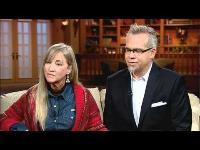 Steve Berger
Steve Berger & Sarah Berger, Have Heart: Bridging the Gulf Between Heaven and Earth (Franklin, TN: Grace Chapel, 2010).
“You don’t father or mother a child for nineteen years and then hear God say, ‘Oh, now you can’t talk to him. You no longer have a relationship with him until you see him face to face in Heaven….’ We still talk to Josiah, and it’s going to be so great when we’re together again” (p. 125).
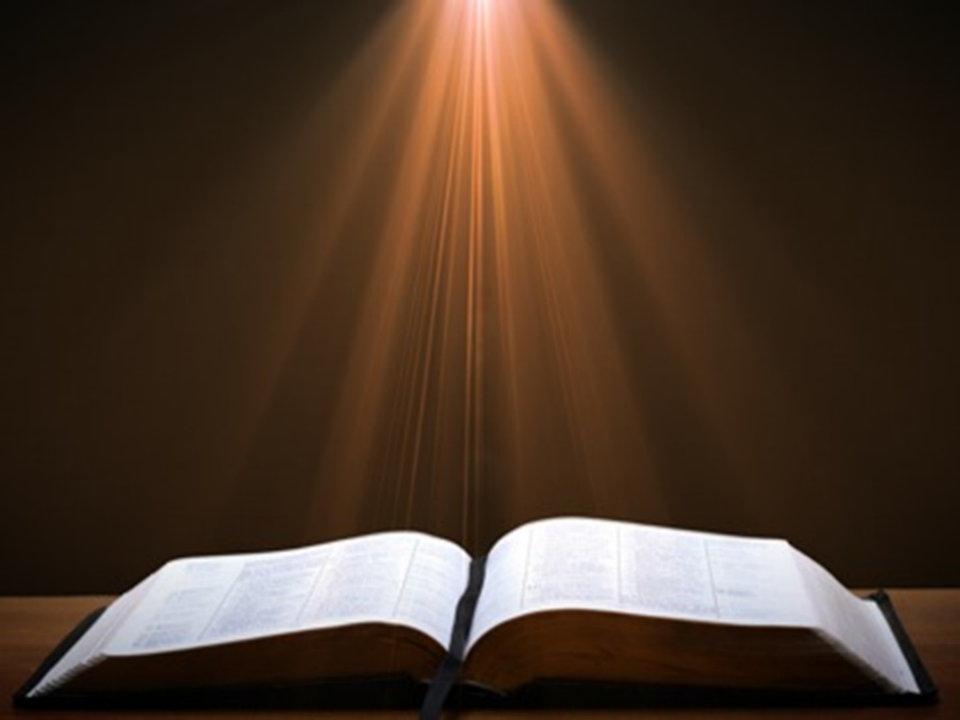 Revelation 9:20-21
“The rest of mankind, who were not killed by these plagues, did not repent of the works of their hands, so as not to worship demons, and the idols of gold and of silver and of brass and of stone and of wood, which can neither see nor hear nor walk; 21 and they did not repent of their murders nor of their sorceries (pharmakeia) nor of their immorality nor of their thefts.”
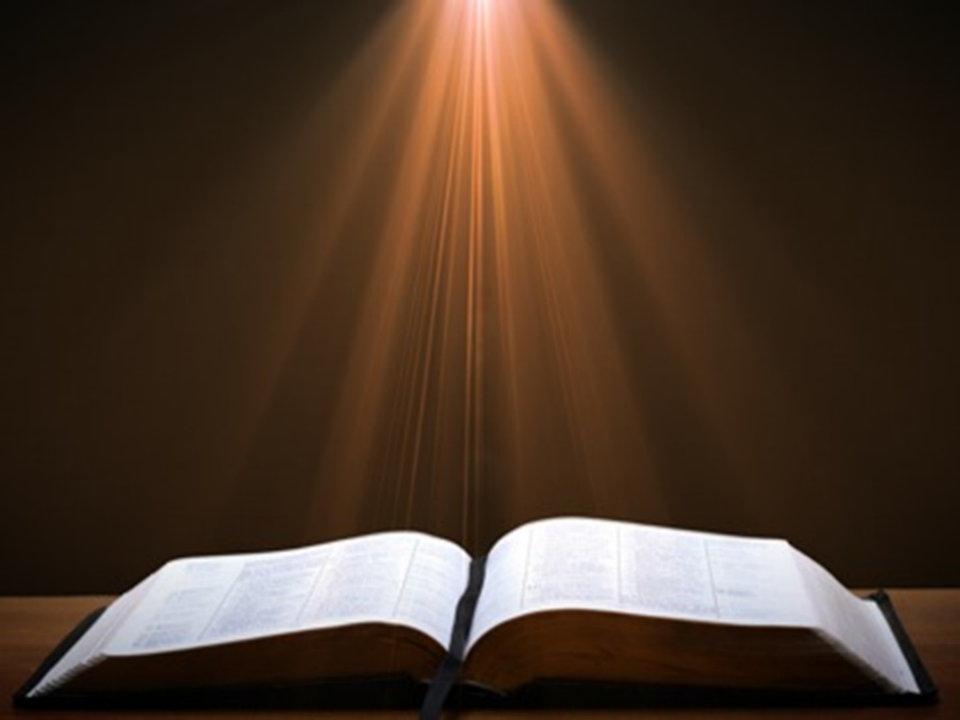 Acts 19:19
“And many of those who practiced magic brought their books together and began burning them in the sight of everyone; and they counted up the price of them and found it fifty thousand pieces of silver.”
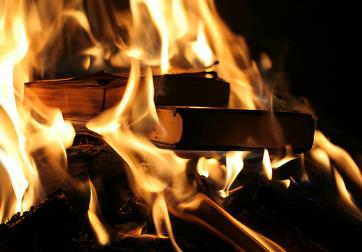 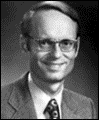 Charles Ryrie
The Ryrie Study Bible
“19:19 Magic. Magical spells written on scrolls. Fifty thousand pieces of silver. If the silver drachma is meant, the value would have been the equivalent of about 138 years’ pay for a rural worker.”
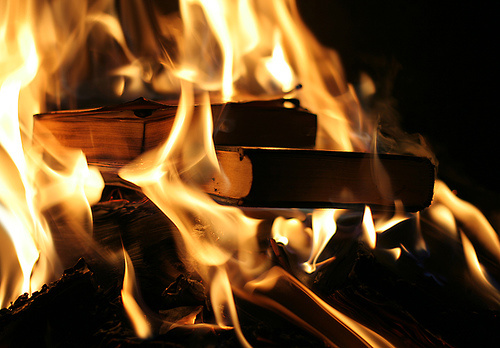 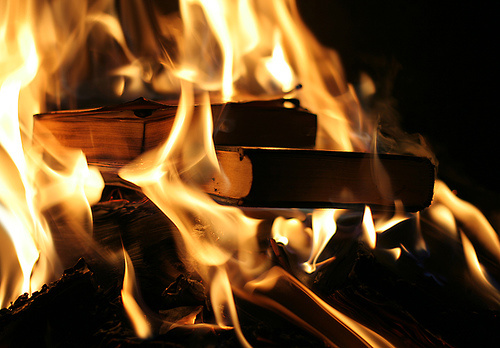 Harry Potter
“A Roman Catholic school in Tennessee has banished JK Rowling's universally popular series of Harry Potter novels from its library shelves after its pastor took exception to their portrayal of magic, warning the spells and curses the author describes are real and ‘risk conjuring evil spirits’ when read…‘These books present magic as both good and evil, which is not true, but in fact a clever deception. The curses and spells used in the books are actual curses and spells; which when read by a human being risk conjuring evil spirits into the presence of the person reading the text,’ the Reverend Reehill wrote, apparently in all seriousness.
Joe Sommerlad, Harry Potter books removed from school library because they contain 'real' curses and spells, “Independent,” online: https://www.independent.co.uk/news/world/americas/harry-potter-banned-school-library-nashville-tennessee-exorcist-a9087676.htmlwww.soniclight.com, September 1, 2019; accessed 13 December 219, p. 1.
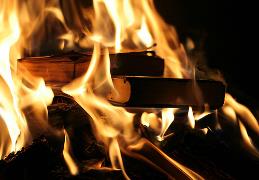 Dangerous Influences on our Children & Youth Dr. Christine J. Tan (May 21, 2017)
Sue Bohlin (PROBE.org) – on Harry Potter  
https://www.probe.org/harry-potter/ 
Sue Bohlin (PROBE.org) – on Twilight  
https://www.probe.org/the-darkness-of-twilight 
Matt Slick (CARM) – on Pokemon  
https://carm.org/what-is-pokemon 
Patrick Zukeran (EvidenceAndAnswers.org) – on Worldview of Star Wars 
http://evidenceandanswers.org/article/worldvie w-star-wars/
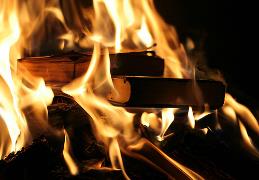 Dangerous Influences on our Children & Youth Dr. Christine J. Tan (May 21, 2017)
Kerby Anderson (PROBE.org) – on High Tech Witchcraft  
https://www.probe.org/high-tech-witchcraft/ 
Patrick Zukeran (EvidenceAndAnswers.org) – on the Occult 
http://evidenceandanswers.org/article/the-world-of-the-occult/ 
Michael Gleghorn (PROBE.org) – on Yoga and Christianity 
https://www.probe.org/yoga-and-christianity-are-they-compatible/ 
Michael Gleghorn (PROBE.org) – OK for Christian to do yoga? 
https://www.probe.org/is-it-ok-for-a-christian-to-practice-yoga/
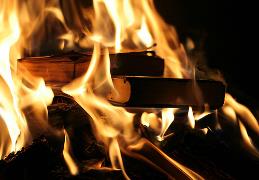 Dangerous Influences on our Children & Youth Dr. Christine J. Tan (May 21, 2017)
Patrick Zukeran (EvidenceAndAnswers.org) – on Yoga 
http://evidenceandanswers.org/podcast/episode-280-yoga-great-exercise-or-dangerous-worship/ 
Michael Gleghorn (PROBE.org) – on Hypnosis 
https://www.probe.org/is-hypnosis-ok-or-a-problem/ 
Oropeza (Christian Research Institute) – on some Martial Arts 
http://www.equip.org/articles/should-a-christian-practice-the-martial-arts/
CONCLUSION
Overview
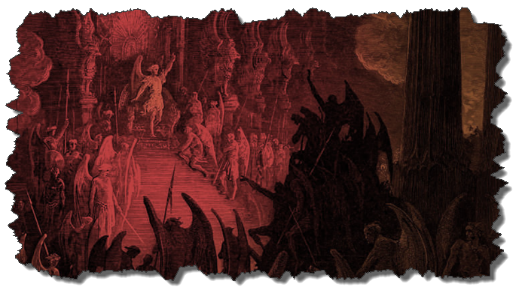